Rotation
As you come in, please set clicker to channel 44 and then answer the following question (before the lecture starts).
Quiz – a woman on a bicycle is headed due West.  In which direction is the angular momentum of the front wheel (take the origin as the center of the wheel)?
A=North,  B=South,  C=East,  D=West,  E=Up,  F=Down
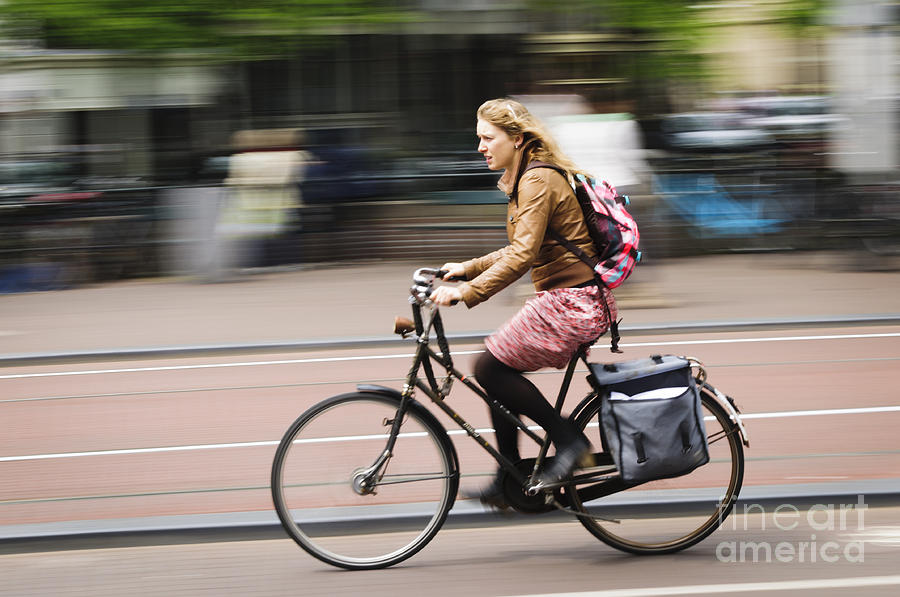 Rotational Quantities as Vectors
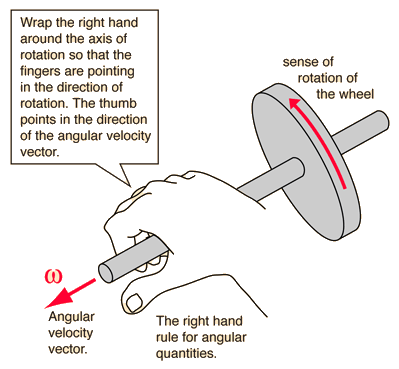 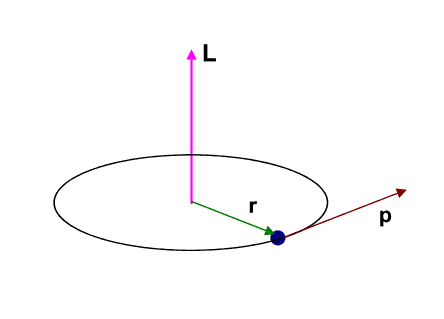 Topics for Today
Newton’s 2nd law for angular momentum (11-6)
Angular momentum of a rigid body (11-7)
Conservation of angular momentum (11-8)
Precession of a gyroscope (11-9)
2nd Law for Angular Momentum
2nd Law for Angular Momentum
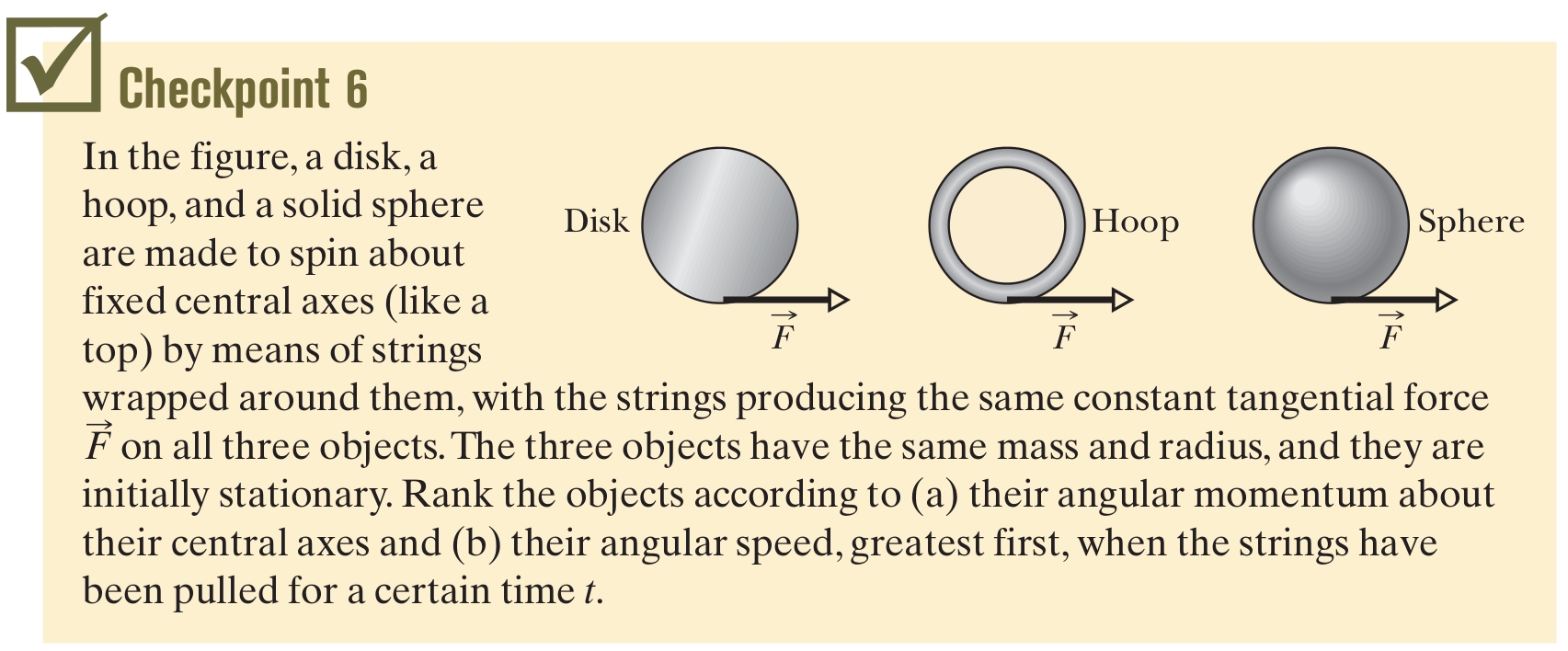 Each of the three objects shown in the figure are spun around a fixed central axis using a string wrapped around the outside and pulled with the same tangential force.  The outer radii are all equal.

Quiz – which object has the highest final angular momentum?
A=Disk,  B=Hoop,  C=Sphere, D=All equal

Quiz – which object has the lowest angular velocity?
 A=Disk,  B=Hoop,  C=Sphere, D=All equal
Angular Momentum
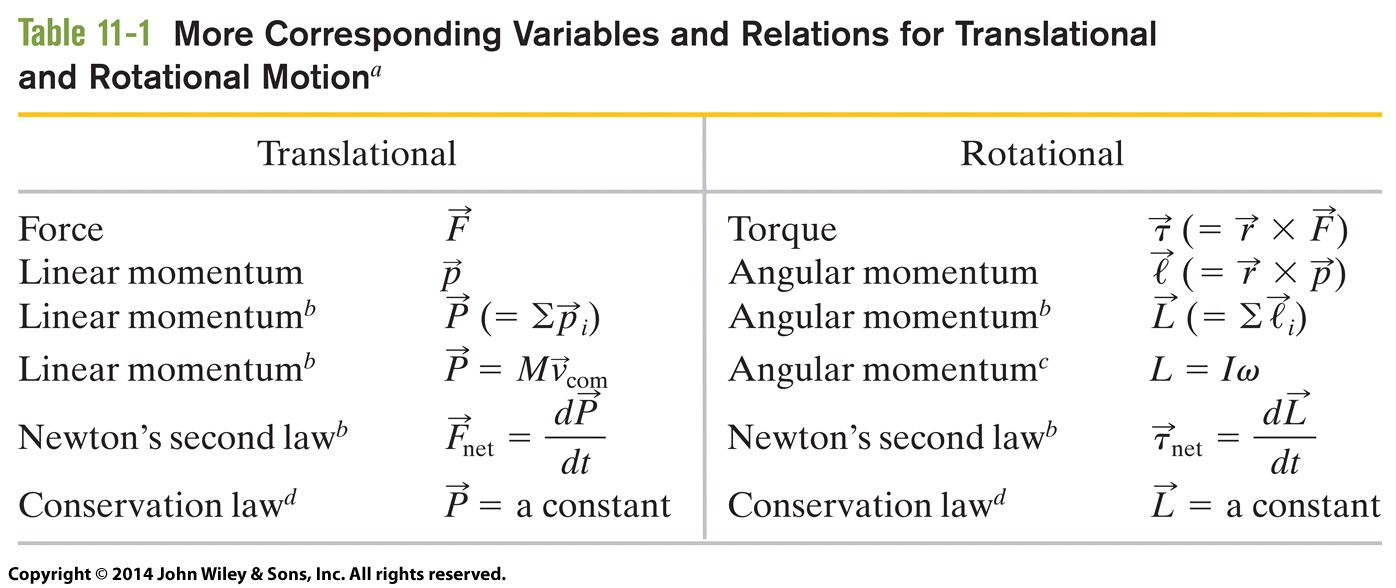 Conservation of Angular Momentum
Quiz – can someone sitting in a stool make him/herself spin in one direction and then the other without touching the floor?

Do demo 1Q40.30 - Cons. of Angular Momentum Demo - Bicycle Wheel
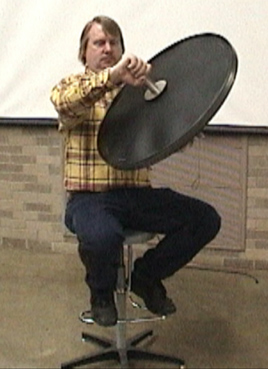 Conservation of Angular Momentum
Quiz – When this skater pulls her arms in, she starts to spin faster.  Is her rotational kinetic energy the same when spinning fast versus slow?
The same
Higher kinetic energy when spinning faster
Higher kinetic energy when spinning slower
Gyroscope
Quiz – if I hang a spinning bicycle wheel from the end of a string, how will it move?
Fall down
Spin in place
Rotate around as it spins


Do demo 1Q50.21 - Bicycle Wheel - Suspended
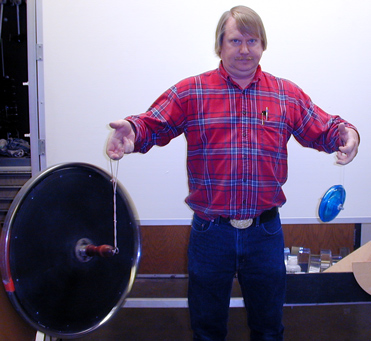 Gyroscope
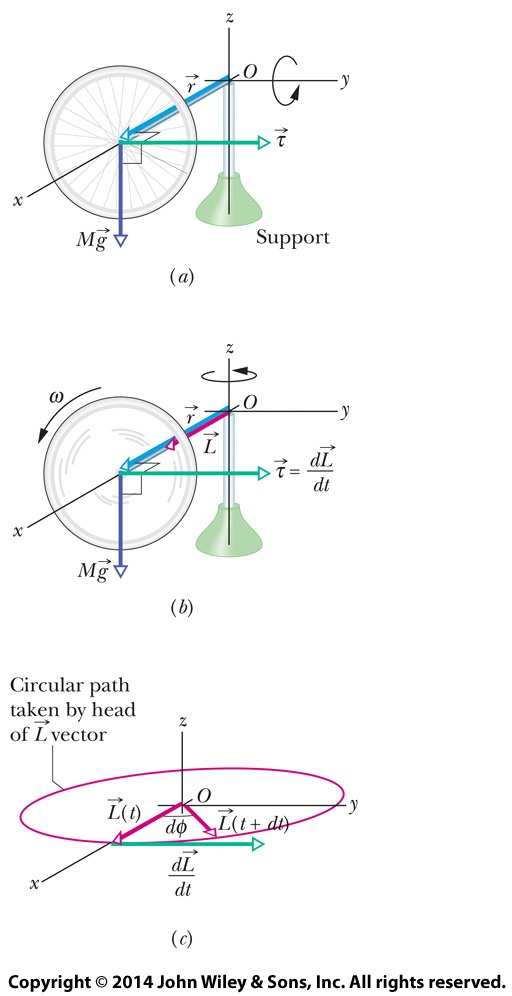 Gyroscope
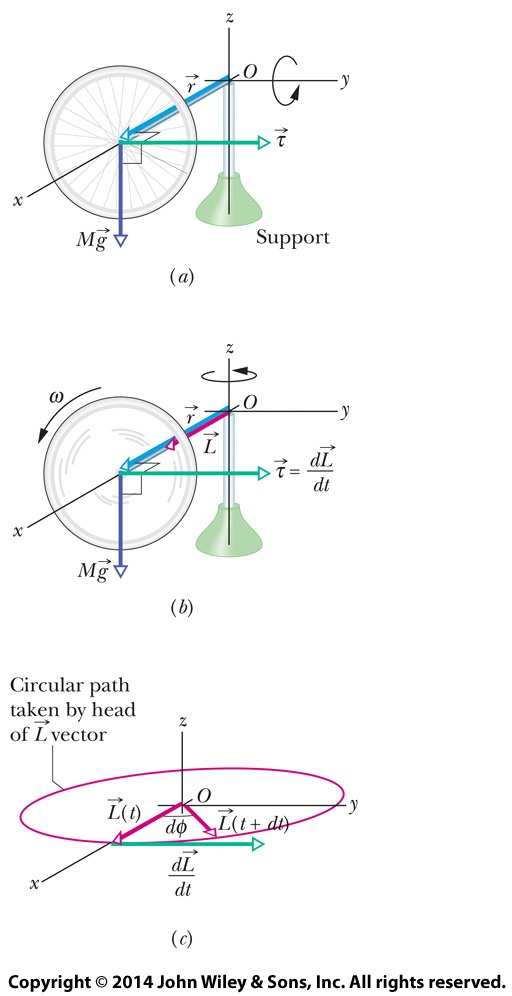